Rising Stars are Respectful and Responsible
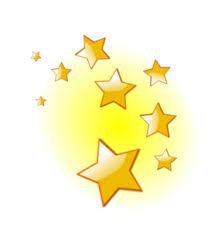 In partnership with NJDOE OSE funded by IDEA funds - Part B 2020-2021
[Speaker Notes: We have been learning about being a Rising Star.  Rising Stars are Respectful and Responsible. 
 
Yesterday, we learned about being respectful.  In today’s lesson we will learn what it means to be responsible when we are in-person learners and when we are distant learners.  At the end of this lesson you will be able to correctly choose which student students are showing responsible behavior through a Kahoot Game!]
Responsible
In partnership with NJDOE OSE funded by IDEA funds - Part B 2020-2021
[Speaker Notes: In today’s lesson we will learn what it means to be responsible when we are in-person learners and when we are distant learners and you will be able to give 2 examples of being responsible and 2 examples of not being responsible.]
When we are Responsible,…

 …we do what is expected of us;
 …we do the right thing, even when it is difficult; and 
 …we accept the consequences of our actions.
In partnership with NJDOE OSE funded by IDEA funds - Part B 2020-2021
[Speaker Notes: When you are Responsible, you…

 …are in control of your decisions;

…make good decisions; and 

…accept the consequences of your actions.  

Let’s look at some examples and nonexamples.]
Instructions for Thumbs Up
Yes!
No!
In partnership with NJDOE OSE funded by IDEA funds - Part B 2020-2021
[Speaker Notes: We are going to review a series of examples and non examples of being responsible.  For each set of pictures I will ask you if the picture models being responsible or not responsible.
 
When the picture models responsible you will show me a thumbs up, like this (model thumbs up).  Let’s practice showing thumbs up…..(provide behavior specific praise to at least 5 students,  ex: Tyeshia is showing thumbs up…..)
 
When the picture models not being responsible, show me a thumbs down, like this (model thumbs down).  Let’s practice showing thumbs down…(provide behavior specific praise to a least 5 students, ex: Miguel is showing thumbs down….)]
I Arrive on Time
Yes!
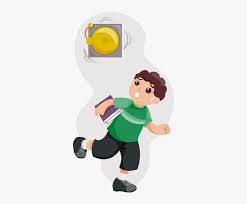 [Speaker Notes: When we are responsible we arrive on time.

Look at the two pictures and think about which one models arriving on time. (provide students with a thinking pause)
Get ready….

CLICK NEXT TO SHOW THE YES AND NO ANIMATION
Thumbs up or thumbs down if the first picture of the family shows us being on time?  (provide behavior specific praise to at least 5 students)
Thumbs up or thumbs down, does the second picture of the boy running show us being on time (provide behavior specific praise to at least 5 students)

What do you notice about the family the first picture?  (they are smiling, walking, on time, happy, not worried)
What do you notice about the boy running?  ( sweating, running, worried, knows he is late because the bell is ringing)]
My Chromebook is Charged
Yes!
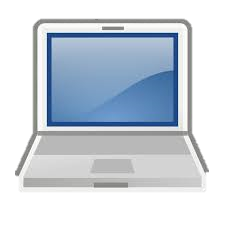 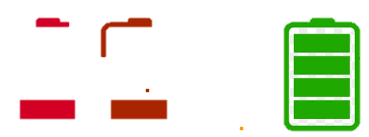 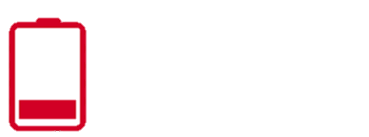 [Speaker Notes: When we are responsible when we remember to charge our chromebook

Look at the two pictures and think about which one models keeping our chromebooks charged (provide students with a thinking pause)
Get ready….

Thumbs up or thumbs down if the first picture shows us a charged chromebook?  (provide behavior specific praise to at least 5 students)
Thumbs up or thumbs down, does the second picture show us a charged chromebook (provide behavior specific praise to at least 5 students)

CLICK NEXT TO SHOW THE YES AND NO ANIMATION
Why do you think it is important that we charge our chromebook (we are ready for class, we can do our work)
What do you think would happen if we forget to charge our chrome book (we are not ready for class, we can’t do our work)]
Keep Track of My Materials
Yes!
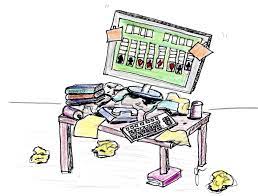 [Speaker Notes: When we are responsible we keep track of our materials

Look at the two pictures and think about which one models keeping track of our materials. (provide students with a thinking pause)
Get ready….

Thumbs up or thumbs down, does the first picture show us an example of keeping track of our materials?  (provide behavior specific praise to at least 5 students)
Thumbs up or thumbs down, does the second picture show us keeping track of our materials (provide behavior specific praise to at least 5 students)

CLICK NEXT TO SHOW THE YES AND NO ANIMATION

Why do you think it is important that we keep track of our materials, like our books, homework, and other important papers?  (so we can find them when we need them, we can give the teacher our homework, it makes it easy to get our materials out when the teacher tells)

What do you think will happen if our desks or bookbags get messy and we can’t keep track of our materials?  (we won’t be able to find what we need, we won’t be able to turn in our homework)]
Admit to My Mistakes
Yes!
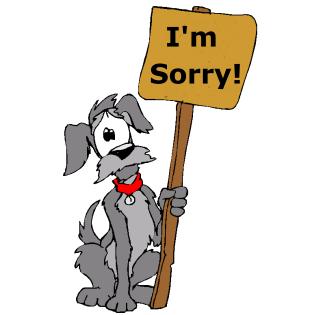 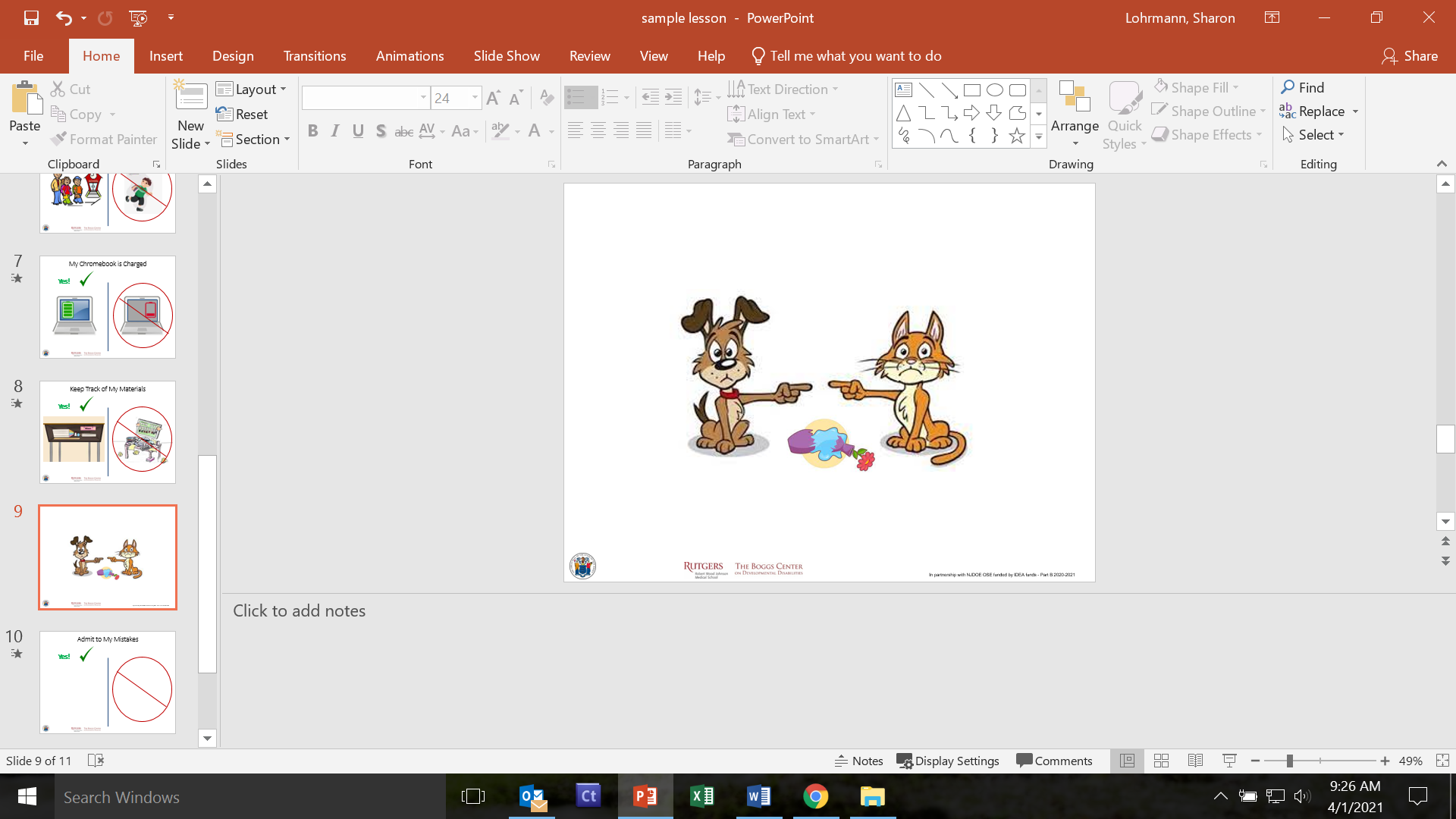 [Speaker Notes: When we are responsible we admit when we make a mistake

Look at the two pictures and think about which one models admitting to our mistakes. (provide students with a thinking pause)
Get ready….

Thumbs up or thumbs down, does the first picture show us an example of admitting to our mistakes?  (provide behavior specific praise to at least 5 students)
Thumbs up or thumbs down, does the second picture show us admitting to our mistakes (provide behavior specific praise to at least 5 students)

CLICK NEXT TO SHOW THE YES AND NO ANIMATION

Why do you think it is important that we admit to our mistakes?  (so we can get help from an adult, we will feel better about ourselves, we can learn to do better next time)]
Let’s Practice Being Responsible
In partnership with NJDOE OSE funded by IDEA funds - Part B 2020-2021
[Speaker Notes: Next, we will reflect on being responsible by looking at examples of things students might do in school, deciding if they are being responsible and reflecting on whether they met the expectation for today’s class.]
Worksheet Instructions
Read the example.  
Ask yourself “Is this an example of being responsible?”
If yes, put an ‘X’ in the yes column
If no, put an ‘X’ in the no column and write in one example of what the student could do next time.  
Look at the Menu of Responsible Behaviors at the bottom of this page for suggestions.
In partnership with NJDOE OSE funded by IDEA funds - Part B 2020-2021
[Speaker Notes: Next, we will reflect on being responsible by looking at examples of things students might do in school, deciding if they are being responsible and reflecting on whether they met the expectation for today’s class.  

I will put each action up on the screen one at a time and read it out loud.   Using the worksheet, decide whether or not the students were being responsible. If they were being responsible, put a check mark under the yes column.  If they did not meet the expectation, choose an option from the “menu of responsible behaviors” that could help them be responsible the next time.]
Menu of Responsible Behaviors
In partnership with NJDOE OSE funded by IDEA funds - Part B 2020-2021
[Speaker Notes: Let’s review the menu of responsible behaviors (read the list)]
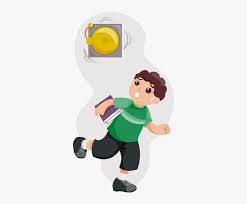 Arriving Late to School
X
[Speaker Notes: When we are responsible we arrive on time.

Look at the two pictures and think about which one models arriving on time. (provide students with a thinking pause)
Get ready….

CLICK NEXT TO SHOW THE YES AND NO ANIMATION
Thumbs up or thumbs down if the first picture of the family shows us being on time?  (provide behavior specific praise to at least 5 students)
Thumbs up or thumbs down, does the second picture of the boy running show us being on time (provide behavior specific praise to at least 5 students)

What do you notice about the family the first picture?  (they are smiling, walking, on time, happy, not worried)
What do you notice about the boy running?  ( sweating, running, worried, knows he is late because the bell is ringing)]
Menu of Responsible Behaviors
In partnership with NJDOE OSE funded by IDEA funds - Part B 2020-2021
[Speaker Notes: Let’s review the menu of responsible behaviors (read the list)]
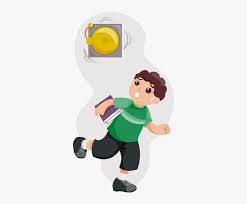 Arriving Late to School
X
[Speaker Notes: You will add your examples to your worksheet in the next time column, like I did in this sample (walk around and check that students are completing the worksheet correctly, have them hold up their paper to the camera when the are finished, or check google docs.)]
Chromebook is Charged and Ready to Use
Yes!
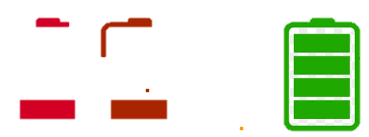 X
[Speaker Notes: The student’s chrome book is charged and ready to use.  Is this an example of being responsible?]
Is going on YouTube instead of 
doing math homework responsible?
Yes?
No?
In partnership with NJDOE OSE funded by IDEA funds - Part B 2020-2021
Is saying I’m sorry after spilling glue on another student’s work responsible?
Yes?
No?
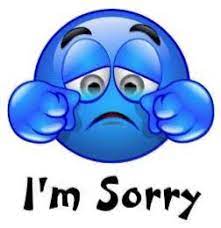 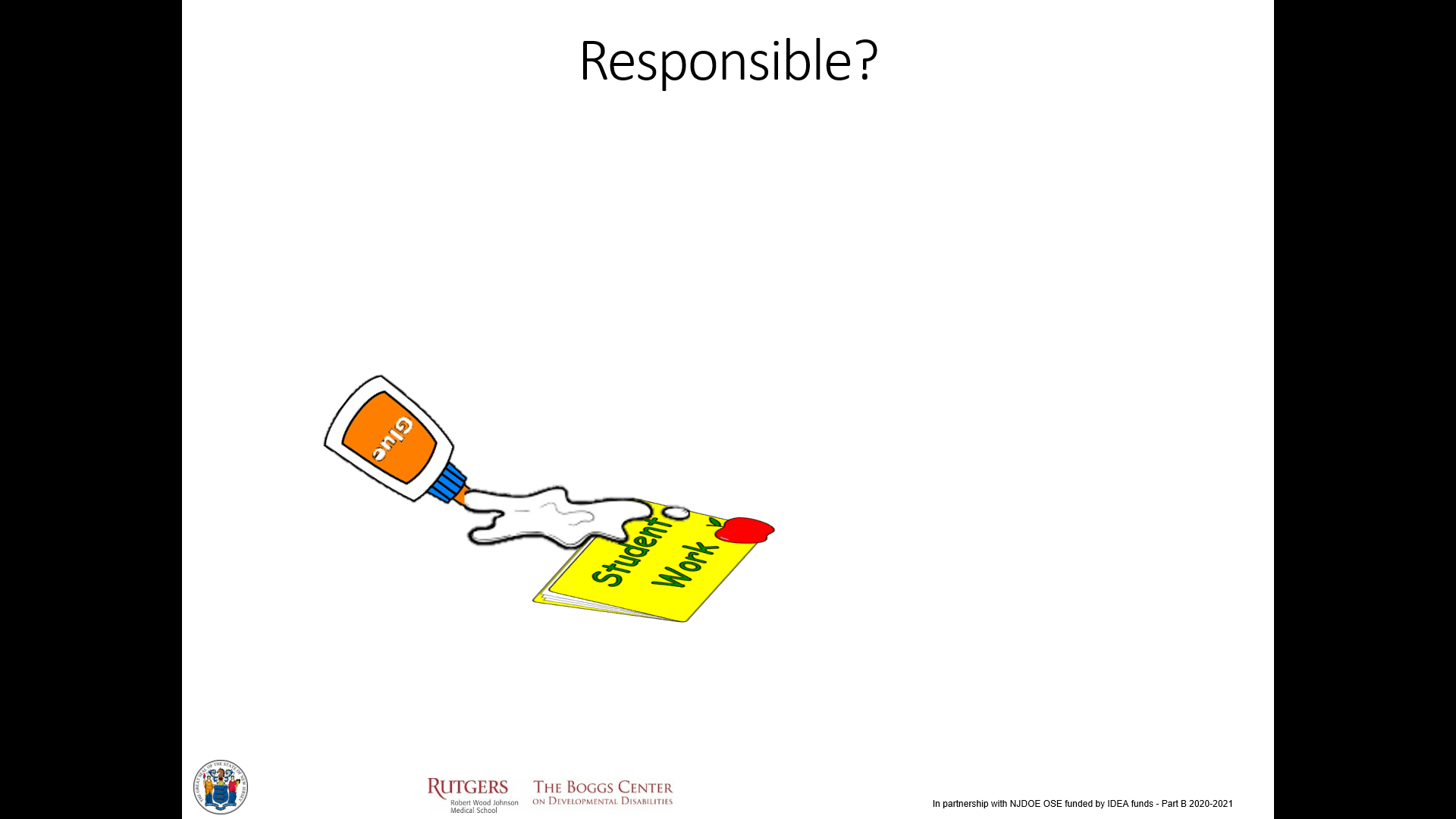 In partnership with NJDOE OSE funded by IDEA funds - Part B 2020-2021
Is having all your papers in a binder responsible?
Yes?
No?
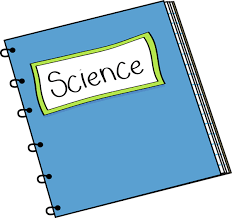 In partnership with NJDOE OSE funded by IDEA funds - Part B 2020-2021
Is wearing a mask that covers your mouth and nose responsible?
No?
Yes?
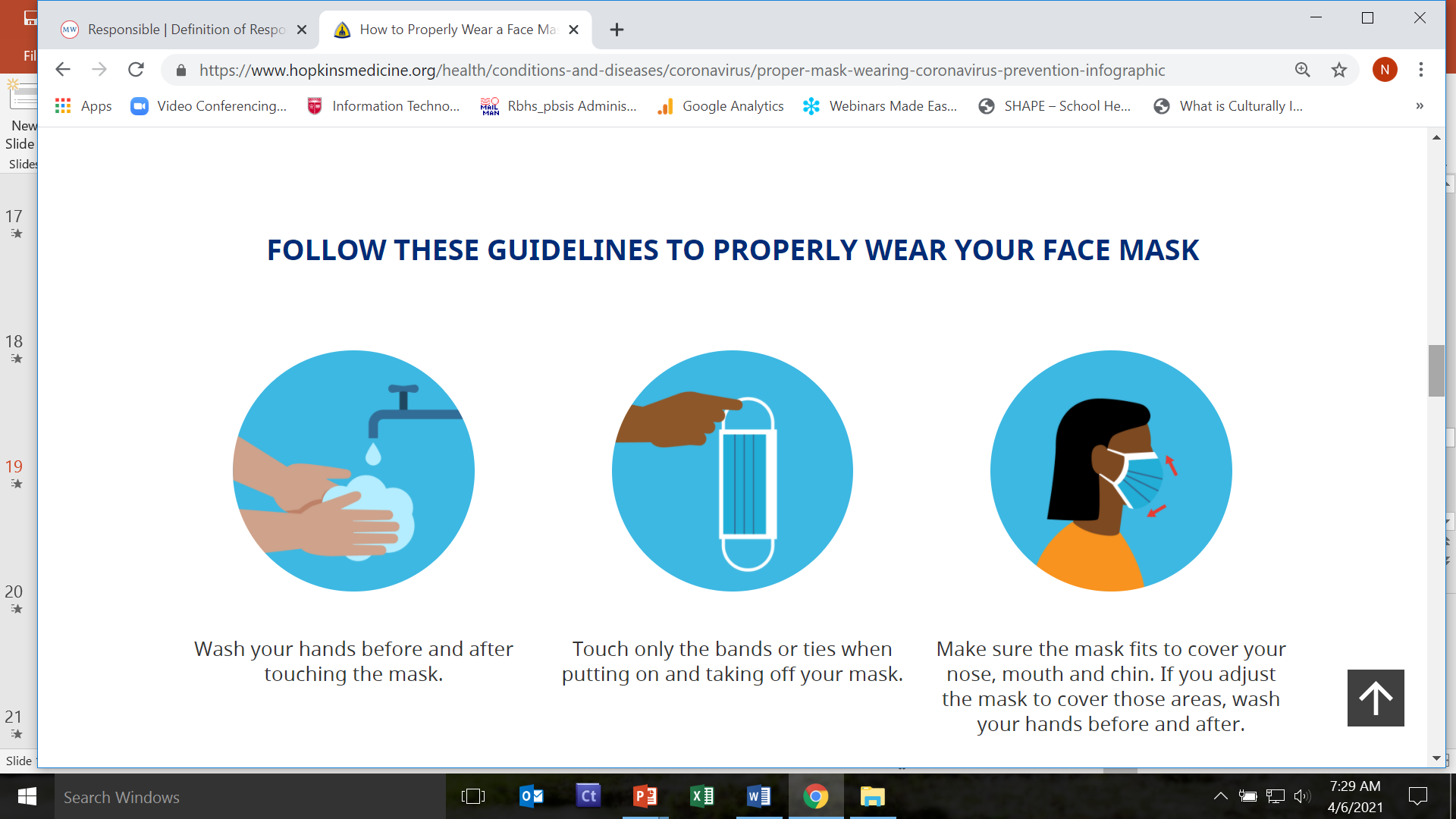 In partnership with NJDOE OSE funded by IDEA funds - Part B 2020-2021
Is forgetting to turn in homework responsible?
No?
Yes?
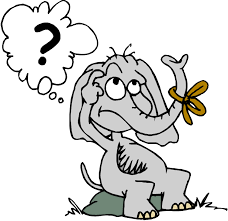 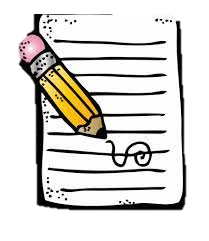 In partnership with NJDOE OSE funded by IDEA funds - Part B 2020-2021
Is lining up quietly responsible?
Yes?
No?
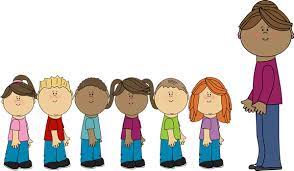 In partnership with NJDOE OSE funded by IDEA funds - Part B 2020-2021
Is forgetting to charge the Chromebook responsible?
Yes?
No?
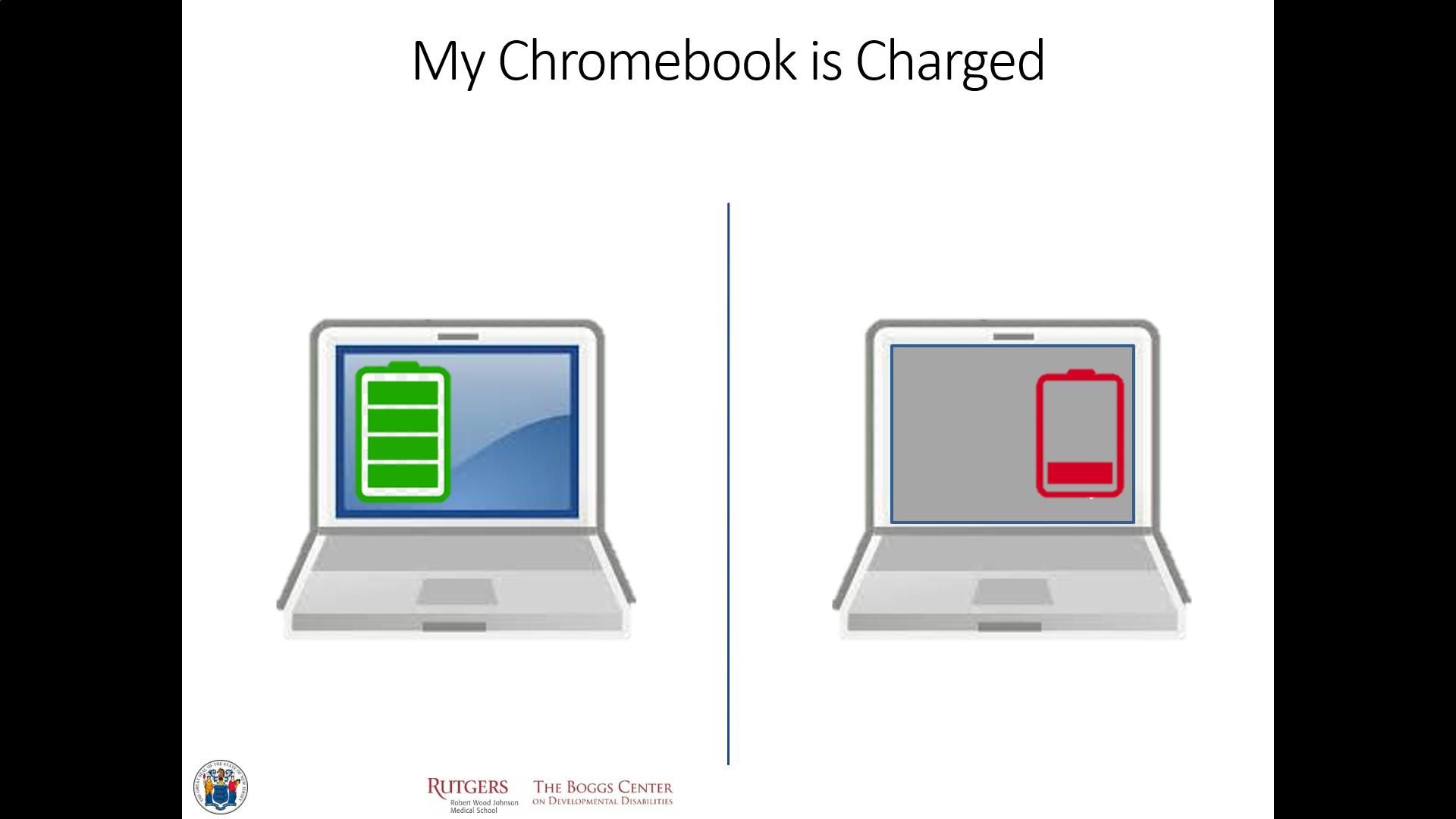 In partnership with NJDOE OSE funded by IDEA funds - Part B 2020-2021
Is keeping personal 
distance from others responsible?
Yes?
No?
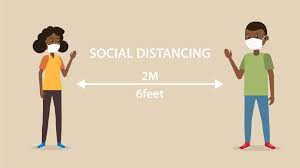 In partnership with NJDOE OSE funded by IDEA funds - Part B 2020-2021
When we are Responsible,…

 …we do what is expected of us;
 …we do the right thing, even when it is difficult; and 
 …we accept the consequences of our actions.
In partnership with NJDOE OSE funded by IDEA funds - Part B 2020-2021
[Speaker Notes: When you are Responsible, you…

 …are in control of your decisions;

…make good decisions; and 

…accept the consequences of your actions.  

Let’s look at some examples and nonexamples.]
Examples of Being Responsible Include:
Keeping your Chromebook charged
Being on time
Turning in your homework
Admitting when you make a mistake
Keeping track of your materials
Wearing your mask
Keeping 3 feet apart
In partnership with NJDOE OSE funded by IDEA funds - Part B 2020-2021
[Speaker Notes: We learned a lot of examples of being responsible such as:

Keeping your Chromebook charged
Being on time
Turning in your homework
Admitting when you make a mistake
Keeping track of your materials
Wearing your mask
Keeping 3 feet apart]
Kahoot!  Review
Go to Kahoot!  www.kahoot.com
Log-in
Enter the game pin ####
Enter your first and last name
Answer each of the 10 questions
Raise your hand for help and wait quietly
In partnership with NJDOE OSE funded by IDEA funds - Part B 2020-2021
[Speaker Notes: Let’s review the instructions for the Kahoot! Review game:

Go to Kahoot!  www.kahoot.com
Log-in
Enter the game pin ####
Enter your first and last name
Answer each of the 10 questions
Raise your hand for help and wait quietly]